EE40Lecture 14 Josh Hug
7/26/2010
Logisticals
Midterm Wednesday
Study guide online
Study room on Monday
Cory 531, 2:00
Cooper, Tony, and I will be there 3:00-5:10
Study room on Tuesday
Cory 521, 2:30 and on
Completed homeworks that have not been picked up have been moved into the lab cabinet
If you have custom Project 2 parts, I’ve emailed you with details about how to pick them up
Lab
Lab will be open on Tuesday if you want to work on Project 2 or the Booster Lab or something else
Not required to start Project 2 tomorrow
No lab on Wednesday (won’t be open)
Power in AC Circuits
One last thing to discuss for Unit 2 is power in AC circuits
Let’s start by considering the power dissipated in a resistor:
+

-
Or graphically
+

-
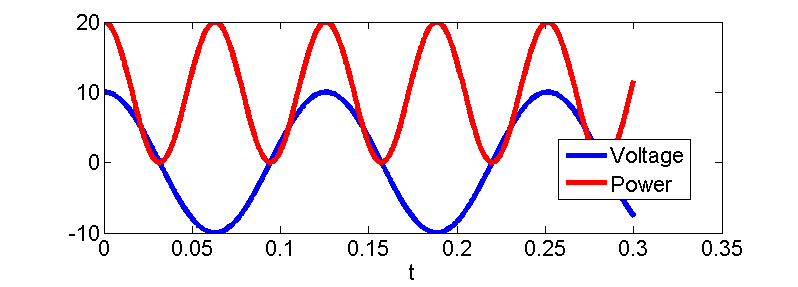 Average Power
20W
Peak Power:
+

-
0W
Min Power:
Avg Power:
10W
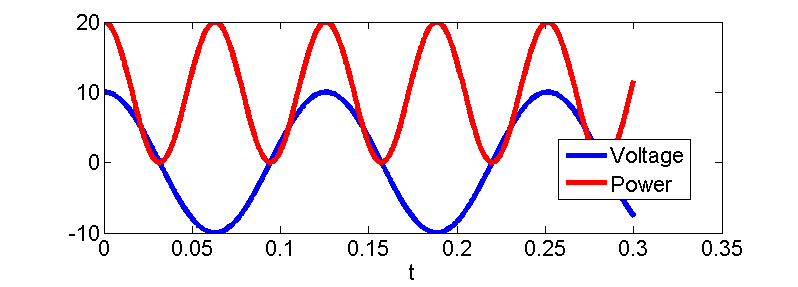 Capacitor example
Find p(t)
+

-
Graphically
Peak Power:
+

-
Min Power:
Avg Power:
0W
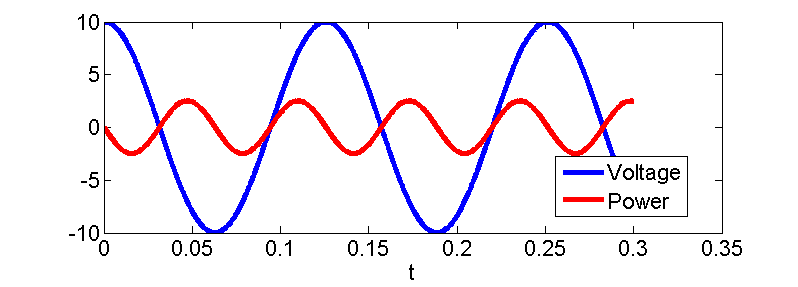 Is there some easier way of calculating power?
+

-
Is there some easier way of measuring power?
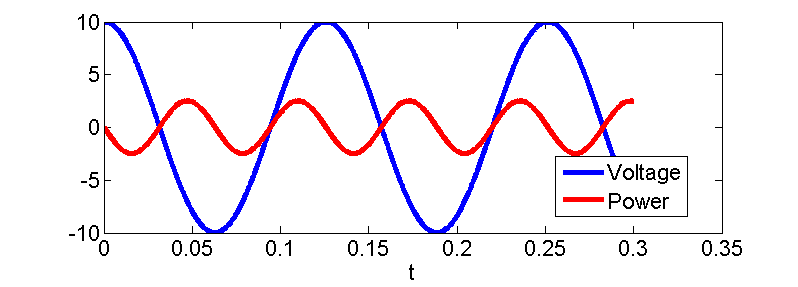 It gets worse
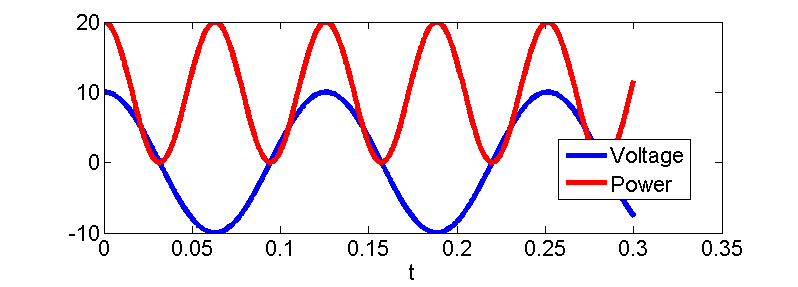 For the resistor, there is no phasor which represents the power (never goes negative)
Average Power
Tracking the time function of power with some sort of phasor-like quantity is annoying
Frequency changes
Sometimes have an offset (e.g. with resistor)
Often, the thing we care about is the average power, useful for e.g.
Battery drain
Heat dissipation
Useful to define a measure of “average” other than the handwavy thing we did before
Average power given periodic power is:
T is time for 1 period
Power in terms of phasors
We’ve seen that we cannot use phasors to find an expression for p(t)
Average power given periodic power is:


We’ll use this definition of average power to derive an expression for average power in terms of phasors
T is time for 1 period
Average Power
zero
10
Power from Phasors
Power from Phasors
Capacitor Example
+

-
Resistor Example
+

-
Find avg power across resistor
0 Watts
10 Watts
20 Watts
Resistor Example
+

-
Find avg power from source
Reactive Power
Capacitor Reactive Power Example
+

-
Graphically
Peak Power:
Min Power:
+

-
Avg Power:
0W
Avg Reactive Power: -5/2W
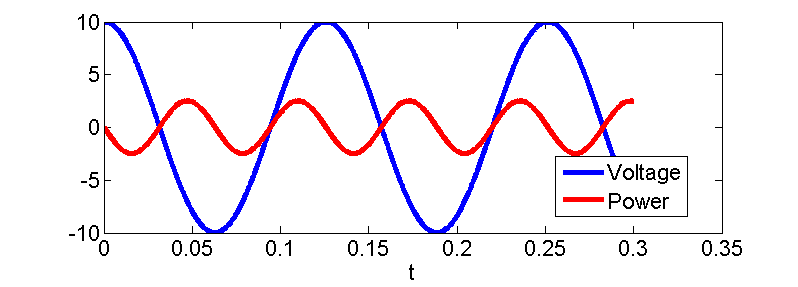 Like a frictionless car with perfect regenerative brakes, starting and stopping again and again and again
Note on Reactive Power
And that rounds out Unit 2
We’ve covered all that needs to be covered on capacitors and inductors, so it’s time to (continue) moving on to the next big thing
Back to Unit 3 – Integrated Circuits
Last Friday, we started talking about integrated circuits
Analog integrated circuits
Behave mostly like our discrete circuits in lab, can reuse old analysis
Digital integrated circuits
We haven’t discussed discrete digital circuits, so in order to understand digital ICs, we will first have to do a bunch of new definitions
Digital Representations of Logical Functions
Digital signals offer an easy way to perform logical functions, using Boolean algebra
Example: Hot tub controller with the following algorithm
Turn on heating element if
A: Temperature is less than desired (T < Tset)
and B: The motor is on
and C: The hot tub key is turned to “on”
OR
T: Test heater button is pressed
C
B
A
T
Hot Tub Controller Example
Example: Hot tub controller with the following algorithm
Turn on heating element if
A: Temperature is less than desired (T < Tset)
and B: The motor is on
and C: The hot tub key is turned to “on”
OR
T: Test heater button is pressed
Heater
110V
C
B
A
T
Hot Tub Controller Example
Example: Hot tub controller with the following algorithm
A: Temperature is less than desired (T < Tset)
B: The motor is on
C: The hot tub key is turned to “on”
T: Test heater button is pressed
Or more briefly: ON=(A and B and C) or T
Heater
110V
Boolean Algebra and Truth Tables
We’ll next formalize some useful mathematical expressions for dealing with logical functions
These will be useful in understanding the function of digital circuits
Boolean Logic Functions
Example: ON=(A and B and C) or T
Boolean logic functions are like algebraic equations
Domain of variables is 0 and 1
Operations are “AND”, “OR”, and “NOT”
In contrast to our usual algebra on real numbers
Domain of variables is the real numbers
Operations are addition, multiplication, exponentiation, etc
Examples
In normal algebra, we can have
3+5=8
A+B=C
In Boolean algebra, we’ll have
1 and 0=0
A and B=C
Have you seen boolean algebra before?
A. Yes
B. No
Formal Definitions
Formal Definitions
Formal Definitions
Boolean Algebra and Truth Tables
Just as in normal algebra, boolean algebra operations can be applied recursively, giving rise to complex                     boolean functions
Z=AB+C
Any boolean function can be represented by one of these tables, called a truth table
Boolean Algebra
Originally developed by George Boole as a way to write logical propositions as equations
Now, a very handy tool for specification and simplification of logical systems
Simplification Example
Logic Simplification
In CS61C and optionally CS150, you will learn a more thorough systematic way to simplify logic expression
All digital arithmetic can be expressed in terms of logical functions
Logic simplification is crucial to making such functions efficient
You will also learn how to make logical adders, multipliers, and all the other good stuff inside of CPUs
Quick Arithmetic-as-Logic Example
Logic Gates
Logic gates are the schematic equivalent of our boolean logic functions
Example, the AND gate:



If we’re thinking about real circuits, this is a device where the output voltage is high if and only if both of the input voltages are high
A
F
F = A•B
B
Logic Functions, Symbols, & Notation
TRUTH
NAME	      SYMBOL	   NOTATION	TABLE
A
F
F = A
“NOT”
A
F
F = A+B
“OR”
B
A
F
F = A•B
“AND”
B
Multi Input Gates
AND and OR gates can also have many inputs, e.g.



Can also define new gates which are composites of basic boolean operations, for example NAND:
A
F
F = ABC
B
C
A
F
B
C
Logic Gates
Can think of logic gates as a technology independent way of representing logical circuits
The exact voltages that we’ll get will depend on what types of components we use to implement our gates
Useful when designing logical systems
Better to think in terms of logical operations instead of circuit elements and all the accompanying messy math
C
B
A
T
Hot Tub Controller Example
Example: Hot tub controller with the following algorithm
A: Temperature is less than desired (T < Tset)
B: The motor is on
C: The hot tub key is turned to “on”
T: Test heater button is pressed
Or more briefly: ON=(A and B and C) or T
Heater
110V
Hot Tub Controller Example
Example: Hot tub controller with the following algorithm
A: Temperature is less than desired (T < Tset)
B: The motor is on
C: The hot tub key is turned to “on”
T: Test heater button is pressed
Or more briefly: ON=(A and B and C) or T
T
A
B
Heater
ON
110V
C
How does this all relate to circuits?
The “Static Discipline”
Many Possible Ways to Realize Logic Gates
There are many ways to build logic gates, for example, we can build gates with op-amps




Far from optimal
5 resistors
Dozens of transistors
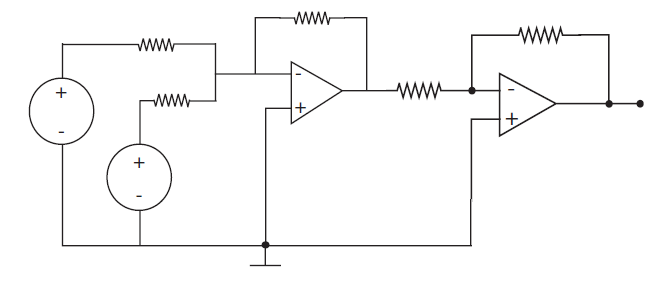 -5V
-5V
A
5V
Z
5V
B
Is this a(n):
AND gate
OR gate
NOT gate
Something else
C
B
A
T
Switches as Gates
Example: Hot tub controller
ON=(A and B and C) or T
Switches are the most natural implementation for logic gates
T
A
B
Heater
Heater
ON
110V
110V
C
Relays, Tubes, and Transistors as Switches
Electromechnical relays are ways to make a controllable switch:
Zuse’s Z3 computer (1941) was entirely electromechnical
Later vacuum tubes adopted:
Colossus (1943) – 1500 tubes
ENIAC (1946) – 17,468 tubes
Then transistors:
IBM 608 was first commercially available (1957), 3000 transistors
Electromechanical Relay
Inductor generates a magnetic field that physically pulls a switch down
When current stops flowing through inductor, a spring resets the switch to the off position
Three Terminals:
+ : Plus
– : Minus
C : Control
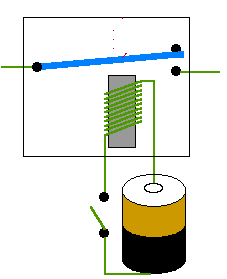 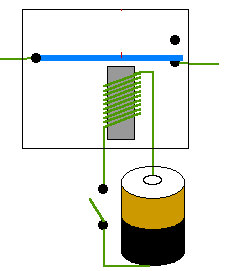 +
–
+
–
C
C
Electromechnical Relay Summary
“Switchiness” due to physically manipulation of a metal connector using a magnetic field
Very large
Moving parts
No longer widely used in computational systems as logic gates
Occasional use in failsafe systems
Vacuum Tube
Inside the glass, there is a hard vacuum
Current cannot flow
If you apply a current to the minus terminal (filament), it gets hot
This creates a gas of electrons that can travel to the positively charged plate from the hot filament
When control port is used, grid becomes charged
Acts to increase or decrease ability of current to flow from – to +
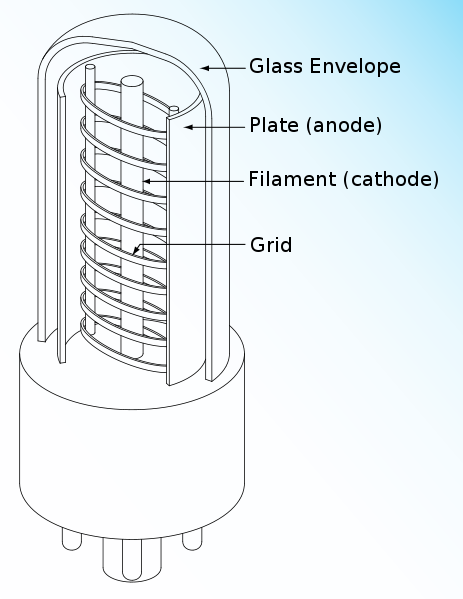 +
C
–
(Wikipedia)
Vacuum Tube Demo
Vacuum Tube Summary
“Switchiness” is due to a charged cage which can block the flow of free electrons from a central electron emitter and a receiving plate
No moving parts
Inherently power inefficient due to requirement for hot filament to release electrons
No longer used in computational systems
Still used in:
CRTs
Very high power applications
Audio amplification (due to nicer saturation behavior relative to transistors)
Field Effect Transistor
(Gate)
+

-
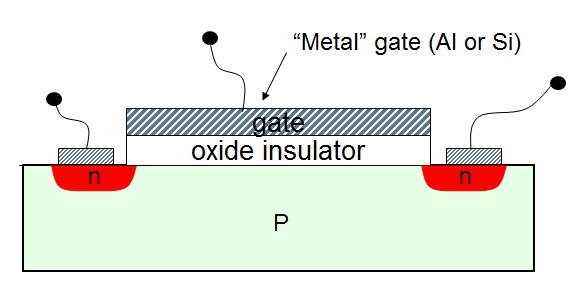 C
(Source)
(Drain)
+
–
- - - - - - - - - - - - -
Field Effect Transistor
(Gate)
+

-
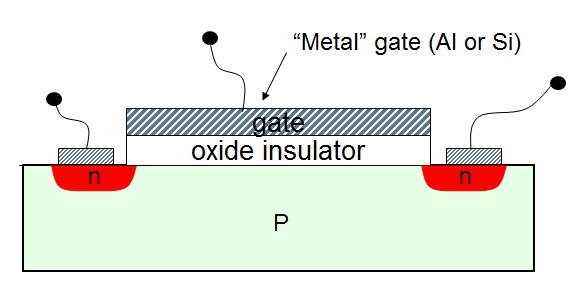 C
(Source)
(Drain)
+
–
- - - - - - - - - - - - -
When the channel is present, then effective resistance of P region dramatically decreases
Thus:
When C is “off”, switch is open
When C is “on”, switch is closed
Field Effect Transistor
(Gate)
+

-
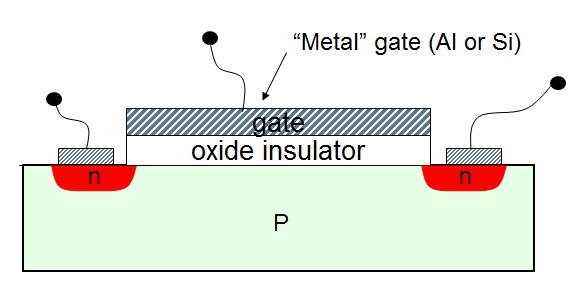 C
(Source)
(Drain)
+
–
+

-
- - - - - -
If we apply a positive voltage to the plus side
Current begins to flow from + to –
Channel on the + side is weakened
If we applied a different positive voltage to both sides?
Field Effect Transistor Summary
“Switchiness” is due to a controlling voltage which induces a channel of free electrons
Extremely easy to make in unbelievable numbers
Ubiquitous in all computational technology everywhere
MOSFET Model
Schematically, we represent the MOSFET as a three terminal device
Can represent all the voltages and currents between terminals as shown to the right
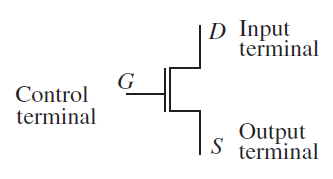 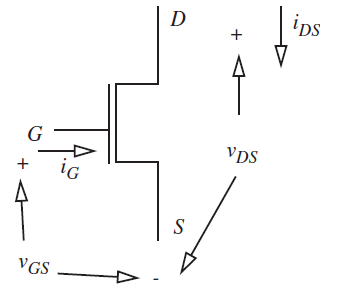 MOSFET Model
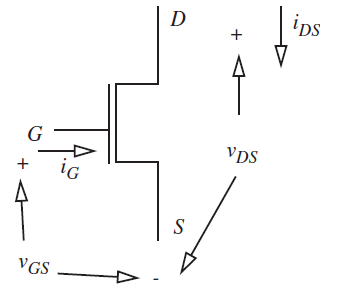 (Gate)
C
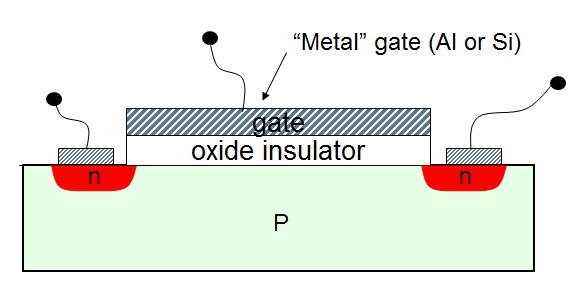 (Source)
(Drain)
+
–
S Model of the MOSFET
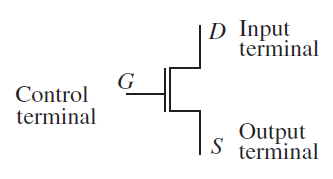 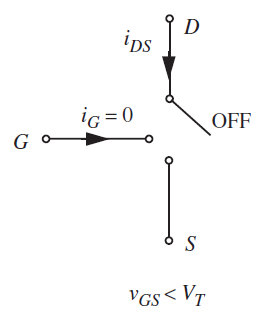 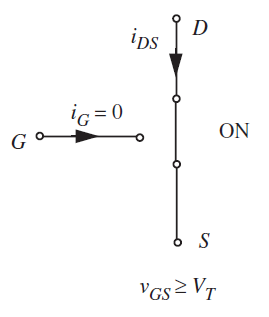 Building a NAND gate using MOSFETs
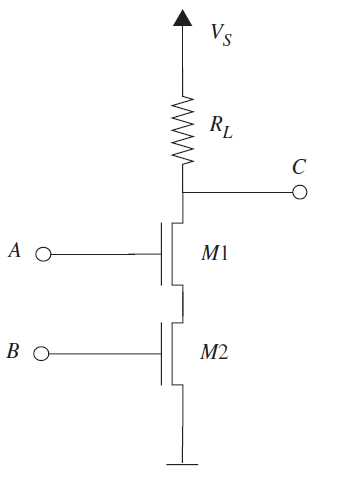 That’s it for today
Next time, we’ll discuss:
Building arbitrarily complex logic functions
Sequential logic
The resistive model of a MOSFET
Until then, study